Stepping Up!CANVaS 2.0
CSA Conference
Hotel Roanoke
April 20, 2015
Presenter:  Carol Wilson
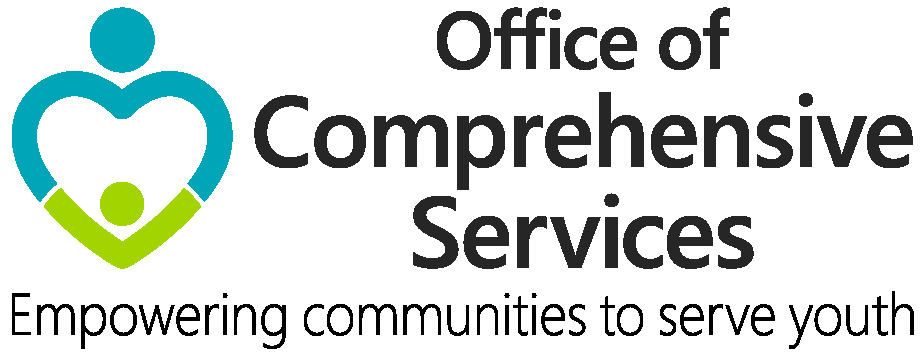 During this workshop, we will…
Review changes made to the CANS assessments
Why?
Two types of changes

Walk through changes in CANVaS software 
Why?
What?

Discuss the role of the (former) DSU/RA, now the Local Administrator
CANS and DSS
How do we improve the utility of the CANS for those children and families served by local departments of social services while retaining the integrity of the cross-agency tool?
Convergence
Strengthening Families 
 Protective Factors Framework (Illinois)
Parental Resilience
Social Connections
Concrete Support in Times of Need
Knowledge of Parenting and Child Development
Social and Emotional Competence of Children
Three Branch focus on child well-being in the child welfare system
“Trauma Letter” from three federal agencies
Updating CANVaS software
CANS and DSS
Workgroup formed in November 2013 
Composed of state VDSS state, OCS staff and LDSS staff
Review the existing CANS and focus on ways to strengthen the LDSS use of the assessment 
Focused on review of  draft of Illinois Trauma-Informed Child Welfare CANS
Comparison to our existing CANS
Identified items/concepts that would be organized under the protective factors framework
CANS to screen for trauma, not a clinical tool
Activities of Workgroup
Addition of a child welfare module which includes items of specific relevance to this population 
An enhanced Trauma module 
Ability to rate up to 3 caregivers for LDSS
Several specific reports including:
A parent/guardian focused report centered on capabilities for permanence and protective factors
Other Text Changes include…
Minor changes in text on items
“Natural Support” and “Social and Family Connections” are now consistent
Rewording of safety item/CPS
Social Behavior is now “Intentional Misbehavior”
Added “school” to “Community Violence”
CANVaS 2.0
Other broad-based enhancements to improve overall user functionality and reporting capabilities for all CANS users
Improved “look” of website and user interface
Use of existing report previously unavailable
“Suite” of Reports created for this software version
More local autonomy in account management